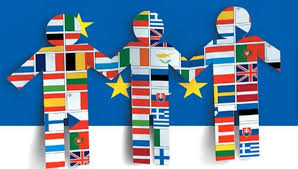 Tripla semnificatie a zilei de 9 mai
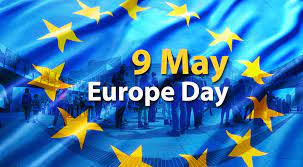 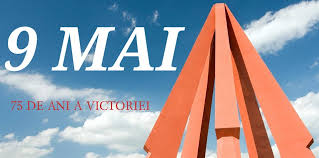 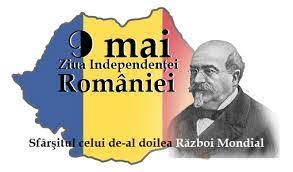 9 mai
În fiecare an, pe data de 9 mai se aniversează Ziua Europei. Pe lângă această semnficaţie, 9 mai marchează şi Ziua Independenţei României şi  sfârşitul celui de-al doilea război mondial.
Ziua europei
Ce este Ziua Europei?
Ziua Europei este o zi marcată în calendar pentru a sărbători pacea și unitatea în toată Europa, pe 9 mai, în fiecare an. Ziua Europei marchează aniversarea unui discurs susținut de ministrul francez de externe Robert Schuman în anul 1950. Schuman a avut în vedere o Europă liberă, pacifistă și bazată pe idealurile de cooperare și partajare a resurselor „Declarația Schuman” este considerată la scară largă a fi baza UE.
Despre Robert Schuman:
Născut în 1886 în Luxemburg, țara natală a mamei sale, Schuman a fost un om al frontierelor. Schuman și-a petrecut întreaga copilărie în Luxemburg, dar și-a continuat studiile universitare la Bonn, München, Berlin și Strasbourg. Apoi și-a început cariera de avocat la Metz, unde a obținut cetățenia franceză după Primul Război Mondial. Datorită istoriei personale, Schuman a fost deosebit de sensibil la diviziunile dintre țările europene. A fost un apărător entuziast al proiectului european ca instrument de consolidare a păcii și cooperării, Schuman a fost în favoarea instalării, încă din 1949, a Consiliului Europei la Strasbourg, oraș simbol al reconcilierii franco-germane.
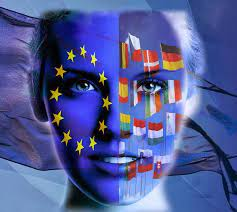 Cum este sărbătorită Ziua Europei?
De Ziua Europei, instituțiile UE sunt încurajate să-și deschidă ușile către public, cu zile deschise ținute de către Parlamentul European, Comisia Europeană și Comitetul Economic și Social European. În fiecare an, mii de oameni participă la vizite, dezbateri, concerte și alte simpozioane pentru a marca acest eveniment și a crește gradul de conștientizare cu privire la UE.
Pentru a sărbători Ziua Europei în sala de clasă sau acasă, poți încerca:
Explorarea diferitelor atracții turistice ale Europei.
Găzduirea unui joc antrenat și educativ, poți folosi acest material - Ghicește țara europeană.
Explorarea capitalelor țărilor din Europa.
Predarea drapelelor Europei.
Sărbătorirea Zilei Europei s-ar putea încadra într-o schemă de învățare despre cel de-al Doilea Război Mondial, deoarece reprezintă un răspuns la războaiele care au avut loc deja în Europa și a fost o mișcare făcută pentru a se asigura că războiul va fi de neconceput în viitor.
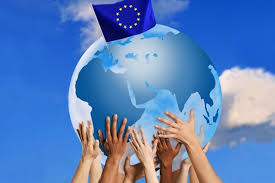 Ziua independentei romaniei
Chiar daca data oficiala a independentei romaniei este pe 10 mai, primiI pasi spre independenta au fost facuti pe 9 mai 1877 de catre prim-ministrul MIHAil Kogalniceanu prin citirea declaratiei de independenta in parlament, ca a doua zi sa fie  proclamata .
Războiul de Independență al României este numele folosit în istoriografia română pentru participarea Principatului României la Războiul Ruso-Turc din anii 1877–1878. În urma acestui război, țara și-a obținut independența față de Imperiul Otoman, alături de Serbia și Muntenegru. Pe 4/16 aprilie 1877, România și Imperiul Rus au semnat la București un tratat care permitea trupelor ruse să traverseze teritoriul țării în drumul spre Balcani, cu condiția respectării integrității teritoriale a României.
Inițial, până târziu în 1877, Rusia nu a dorit intrarea României în război, nedorind ca aceasta să participe la tratatele de pace pentru împărțirea teritoriilor, însă rușii s-au lovit de o puternică rezistență, suferind pierderi grele în asalturi repetate, și neputând înainta în Balcani dincolo de trupele (40.000 de soldați) conduse de Osman Pașa, care se cantonaseră în cetatea Plevna.
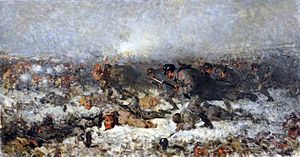 În timpul domniei lui Alexandru Ioan Cuza, statul român trecuse printr-un amplu proces de modernizare economică, socială și politică. Aceste transformări au contribuit la consolidarea luptei pentru independență, atât față de puterea suverană, cât și de limitările impuse de marile puteri europene. Atât în timpul domniei lui Cuza cât și după abdicarea sa, s-a desfășurat o amplă activitate propagandistică de către românii aflați în diferite state europene, în încercarea de influențare a opiniei publice internaționale în favoarea intereselor românești. În același timp, oamenii politici români au întărit legăturile cu reprezentanții mișcărilor de eliberare națională din Balcani.
În România a fost declarată mobilizarea trupelor. Aproximativ 120.000 de soldați au fost masați de-a lungul Dunării pentru apărarea țării în fața unui eventual atac al turcilor. Imperiul Rus a declarat război Imperiului Otoman pe 12/24 aprilie 1877, iar trupele ruse au intrat în România pe la Ungheni, peste nou construitul pod de peste Prut, opera cunoscutului inginer francez Gustave Eiffel.
La începutul domniei principelui Carol I, România era un stat mic, cu o suprafață de 121.000 km2 și cu o populație de circa 5 milioane de oameni. Încă aproximativ 5 milioane de români trăiau în provinciile istorice ocupate de imperiile vecine. Dezvoltarea economico-socială ca și aspirațiile naționale ale României erau grav afectate de statutul de vasal al Imperiului Otoman.
În ultimele luni de război și în cele imediat următoare, soldații aliați au descoperit un număr de lagăre de concentrare și alte facilități care au fost folosite de naziști pentru internarea, exploatarea și în cele din urmă exterminarea a aproximativ 11 milioane de oameni. Cel mai mare grup de deținuți în lagărele neziste a fost reprezentat de evrei, (după cum s-a afirmat în actul de acuzare al proceselor de la Nürnberg, aproximativ 6 milioane), iar restul a fost format din romi, slavi, homosexuali, persoane cu disabilități și grupuri identificate ca dușmani ai naziștilor, în mod special comuniști. Cel mai cunoscut lagăr de exterminare a fost cel de la Auschwitz, în care au fost uciși circa 2 milioane de oameni. Deși cea mai mare parte a soldaților Aliați au aflat despre genocidul pus la cale de naziști doar la sfârșitul războiului, Holocaustul a devenit o parte inseparabilă a tragediei celui de-al Doilea Război Mondial.
În mai și iunie 1945, mii de refugiați din Iugoslavia și Uniunea Sovietică au fost adunați de Aliații occidentali în Austria și au fost predați autorităților iugoslave și sovietice în timpul Operațiunii Keelhaul. Refugiații au fost executați sau deportați. (Vedeți și: Masacrul de la Bleiburg). Finlanda învinsă, dar și Suedia neutră, s-a simțit obligată să extrădeze refugiații din Ingria și țările baltice după un model asemănător.
SfaRsitul celui de al II-lea razboi Mondial
Ora încetării luptelor a fost ora 23:01 ora Berlinului în seara zilei de 8 mai 1945, care la Moscova era ora 1:01 în dimineața zilei de 9 mai. De aceea, în Uniunea Sovietică, se sărbătorește victoria în al Doilea Război Mondial în ziua de 9 mai, în loc de 8 mai.
Cronologia capitulării germane
Pe 25 aprilie, trupele sovietice și americane au făcut joncțiunea, tăind practic Germania în două. Primele unități aliate care au intrat în contact au fost Divizia americană de infanterie a 69-a din cadrul Armatei I americane și Divizia sovietică a 69-a de Gardă din cadrul Armatei sovietice a 5-a de Gardă. Întâlnirea s-a produs la Torgau, pe râul Elba. (Vedeți și: Întâlnirea de pe Elba).
Pe 27 aprilie, în vreme ce forțele Aliaților se apropiau de Milano, dictatorul italian Benito Mussolini a fost capturat de partizanii italieni. Mussolini încerca să fugă din țară și călătorea în mijlocul unui batalion german de artilerie antiaeriană. Pe 28 aprilie, Mussolini, Clara Petacci, (amanta dictatorului) și câțiva oficiali fasciști italieni capturați odată cu el au fost duși la Mezzegra, unde au fost executați. Trupurile celor uciși au fost duse mai apoi în Milano, unde au fost spânzurate cu capul în jos în fața unei benzinării.
Pe 30 aprilie, în plină desfășurare a Bătăliei Berlinului, dictatorul german Adolf Hitler și soția lui Eva Braun s-au sinucis în bunkerul Führerului. Braun se căsătorise cu Hitler cu doar câteva ore mai înainte de a se sinucide. În testamentul său, Hitler îl desemna pe Karl Dönitz ca succesor și nou Reichspräsident ("Președinte al Reichului") iar pe Joseph Goebbels îl numea Reichskanzler ("Cancelar al Reichului"). Goebbels s-a sinucis însă pe 1 mai 1945, lăsându-i lui Dönitz toată responsabilitatea negocierii capitulării. Dönitz l-a rugat pe Ludwig von Krosigk să accepte funcția de Reichskanzler, dar acesta a acceptat numai cu condiția ca titulatura funcției lui să fie aceea de "prim ministru al guvernului".
Pe 1 mai, generalul SS Karl Wolff și comandantul Armatei a 10-a germane, generalul Heinrich von Vietinghoff, au semnat cu Aliații occidentali, după negocieri îndelungate, secrete și neautorizate, (care au fost considerate de Uniunea Sovietică o tentativă de semnare a unei păci separate), o înțelegere de capitulare necondiționată a forțelor germane din Italia (2 mai).
Bătălia Berlinului s-a încheiat pe 2 mai. Pe această dată, generelalul de artilerie Helmuth Weidling, comandantul Zonei defensive a Berlinului, a predat în mod necondiționat capitala generalului Armatei Roșii Vasili Ciuikov.În aceeași zi, comandanții Grupului de Armate Vistula, Kurt von Tippelskirch și Hasso von Manteuffel s-au predat alături de subordonații lor Aliaților occidentali.
Pe 4 mai 1945, feldmareșalul britanic Bernard Law Montgomery a primit din partea amiralului Hans-Georg von Friedeburg predarea necondiționată a forțelor germane din "Olanda, nord-vestul Germaniei, inclusiv din Insulele Frisiane și Heligoland și alte insule, din Schleswig-Holstein și din Denmarca… inclusiv a tuturor vaselor maritime din aceste zone". Cum amiralul Karl Dönitz era și comandantul operațional al unora dintre aceste forțe, capitularea acestora a fost considerat un semnal al faptului că războiul european s-a încheiat.
Pe 5 mai, Dönitz a ordonat tuturor submarinelor germane să înceteze operațiunile militare și să se reîntoarcă la bazele lor. La ora 14:30, generalul Hermann Foertsch a capitulat cu toate forțele dintre munții Boemiei și râul Inn în fața generalului Jacob L. Devers, comandantul Grupului al 6-lea de armate americane. La ora 16:00, feneralul Johannes Blaskowitz, comandantul trupelor germane din Olanda s-a predat generalului canadian Charles Foulkes în prezența Prințului Bernhard, comandantul Forțelor militare olandeze din interior.În Dresda, gauleiterul Martin Mutschmann a făcut cunoscut că pe frontul de răsărit urma să fie lansată o ofensivă de proporții. Doar două zile mai târziu, Mutschmann a fost luat prizonier de trupele sovietice în timp ce încerca să fugă din fața înaintării Armatei Roșii. 
Pe 6 mai la ora 18:00, generalul Hermann Niehoff, comandantul orașului fortificat Breslau, oraș asediat de mai multe luni, s-a predat sovieticilor. O jumătate de oră mai târziu, generalul Alfred Jodl a sosit la Rheims și, în conformitate cu ordinele primite de la Dönitz, a anunțat intenția germanilor de a capitula în fața Aliaților occidentali. Era aceeași inițiativă pe care o prezentase mai devreme și von Friedeburg lui Montgomery și, la fel ca și Montgomery, Dwight D. Eisenhower a amenințat că va reuza orice negociere, fiind dispus să accepte doar o capitulare necondiționată. Eisenhower i-a spus în mod explicit lui Jodl că va ordona forțelor anglo-americane să îi împingă pe germani către răsărit pentru a-i obliga să se predea sovieticilor. Jodl l-a informat rapid pe Dönitz, care se afla la Flensburg, despre poziția lui Eisenhower. La scurtă vreme după miezul nopții, Dönitz a acceptat inevitabilul și i-a transmis lui Jodl autorizația privind capitularea totală și necondiționată a tutror forțelor germane.
La ora 02:41 a zilei de 7 mai 1945, la sediul Cartierului General Suprem al Forțelor Expediționare Aliate din Rheims, Franța, șeful OKW – Comandamentul Suprem al Armatei Germane, generalul Alfred Jodl, a semnat documentele capitulării necondiționate a tuturor forțelor germane în fața Aliaților.[9] Acest document includea fraza: "Toate forțele sub controlul german să înceteze operațiunile active la orele 23:01 Ora Europei Centrale (OEC) pe 8 mai 1945." În ziua următoare, generalul Wilhelm Keitel și alți reprezentanți ai OKW-ului au plecat la Berlin și la scurtă vreme după miezul nopții au semnat un document similar, capitulând în mod explicit în fața forțelor sovietice, în prezența generalului Gheorghi Jukov.[11] Ceremonia semnării a avut loc într-o vilă din suburbia răsăriteană a Berlinului. Karlshorst. Clădirea este numită în mod curent "Muzeul germano-rus din Karlshorst".
Ora încetării luptelor a fost ora 23:01 ora Berlinului în seara zilei de 8 mai 1945, care la Moscova era ora 1:01 în dimineața zilei de 9 mai. De aceea, în Uniunea Sovietică, se sărbătorește victoria în al Doilea Război Mondial în ziua de 9 mai, în loc de 8 mai.
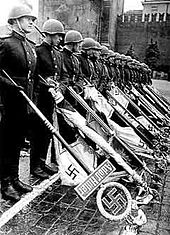 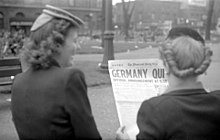 Multumim
Ambasadori juniori: Luncanu Andreea 
Lupu Elena 
Soltuz Gabriela 
Cracana Robert
Donosa Alexandru 
Loghin Alexandru 
Popa Adrian 
Ambasador senior – Bocan Anca Teodora